Муниципальное бюджетное дошкольное образовательное учреждение Грязовецкого муниципального района Вологодской области«Центр развития ребёнка- детский сад №3»
«Технология «Дерево знаний» в работе с детьми старшего дошкольного возраста»
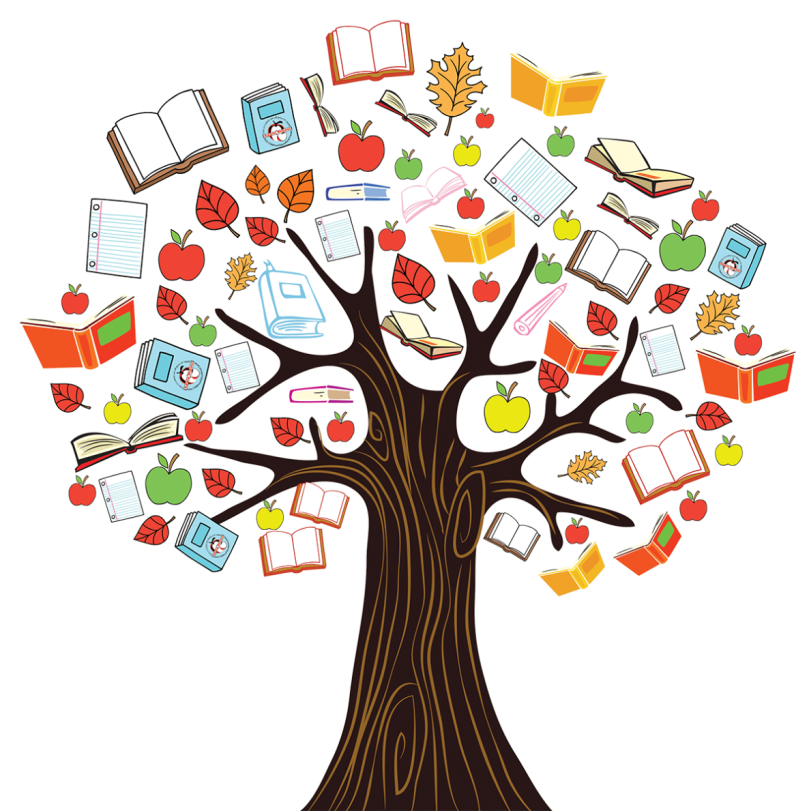 воспитатель:  Юрина Наталья Владимировна
старший воспитатель: Барышева Татьяна Михайловна
В настоящее время актуальным направлением в деятельности дошкольной организации является потребность в создании и применении современных педагогических  технологий, обеспечивающих в образовательном процессе формирование личности каждого ребенка, его интересов и активности. Сегодня в дошкольном образовании приоритетными являются интерактивные технологии обучения и воспитания, которые направлены на стимулирование разностороннего развития личности ребенка.
	Одной из таких технологий, которую применяем в работе с воспитанниками, является «Дерево знаний». 
	Цель: развитие коммуникативных умений, навыков общения, умения договариваться, решать совместные задачи. 	Включать данную технологию можно во все образовательные области.
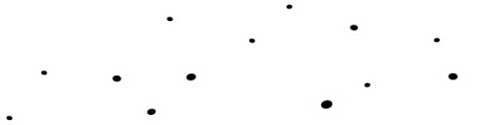 Отметим, что в каждой образовательной ситуции по данной технологии прослеживаются четыре этапа:
Мотивационный, на котором ребята узнают о предстоящей деятельности. Здесь главной задачей является формирование интереса у воспитанников к содержанию предстоящей деятельности, осознание поставленной перед ними цели.2. Организационный, на котором дети договариваются между собой, делясь на небольшие группы или работают в паре, повторяют правила сотрудничества.
3. Деятельностный этап. На данном этапе дошкольники обсуждают предложенное задание, советуются, заполняют дерево, решают, кому отвечать, в порядке очереди, группы оглашают результаты своей работы.
4.  Заключительный, на котором дети проверяют свои результаты, сравнивают их с поставленной целью, а так же оценивают работу в группах.
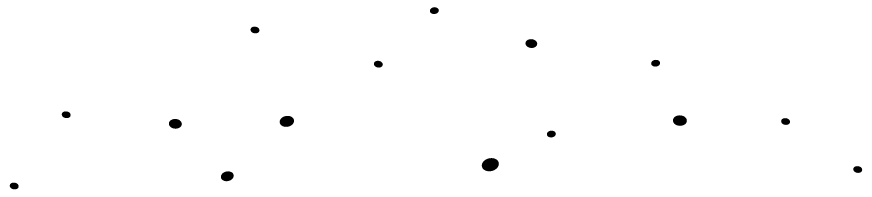 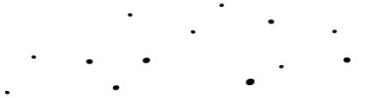 Для использования технологии «Дерево знаний» применяется демонстрационный материал, который представляет собой разнообразные схемы - карточки с предметными картинками по заданной теме на макете дерева. Ребята, объединившись в небольшие группы, выполняют задания, дети из других групп оценивают правильность ответа. Карточки могут быть самые разнообразные.
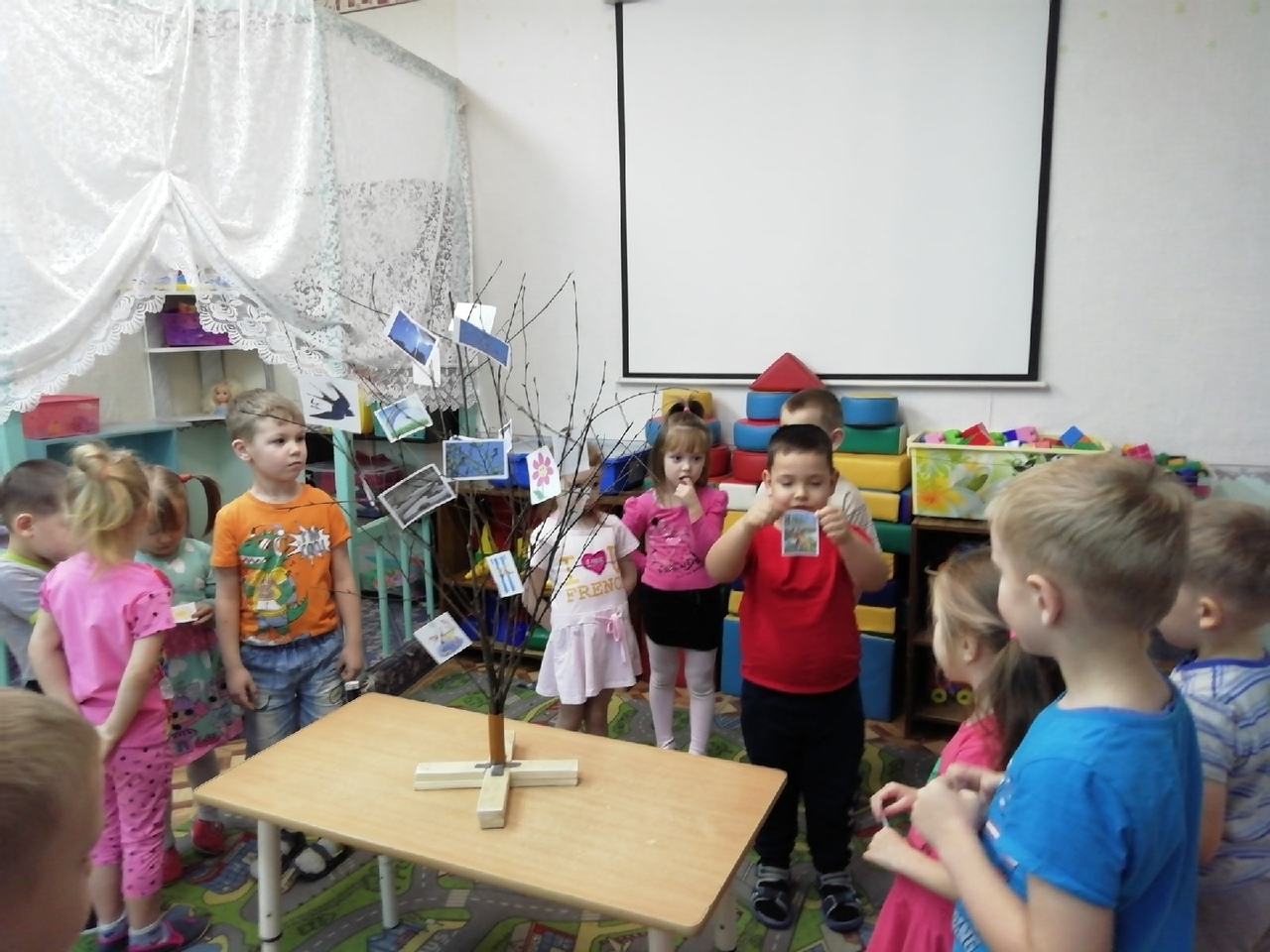 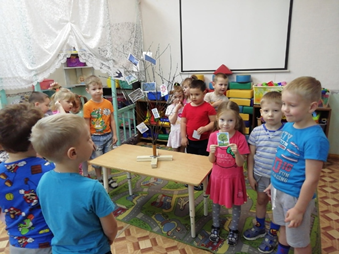 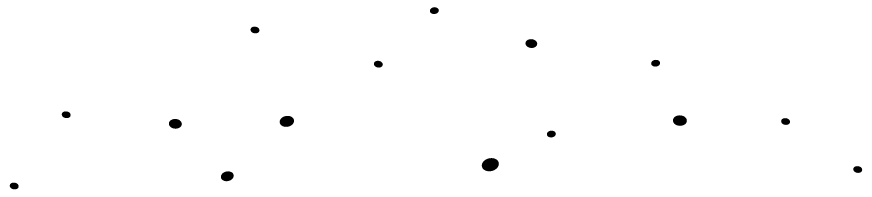 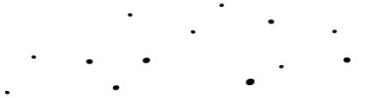 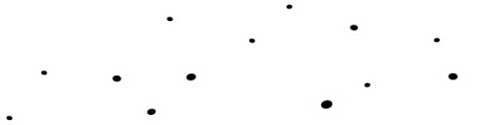 Для примера предлагаем разработанные этапы образовательной ситуации «Времена года».
На первом этапе, заинтересовали детей сюрпризным моментом («Волшебное дерево просит помочь найти картинки, которые перепутал ветер») 
На втором этапе ребята объединились в группы и решили, кто с кем будет работать.
Третий этап заключается в выполнении заданий, где дошкольники представляли результаты работы. Остальные проверяли и исправляли ошибки.
Завершающий этап посвящён анализу работы и достижению поставленной цели.
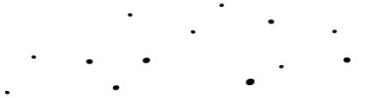 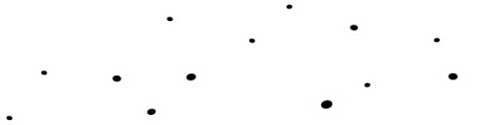 Этапы образовательной ситуации «Времена года»
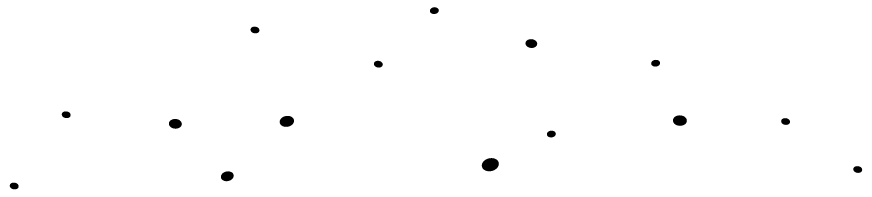 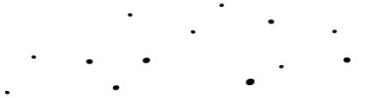 Представляем вашему вниманию описание игровых ситуаций по применению данной интерактивной технологии.
Например, после знакомства со сказкой «Дюймовочка»,  поместили  на «Дерево знаний» карточки с изображением предметов, которые встречаются в сказке и предметы, которые в сказке не встречаются. Детям дано задание, разбиться на группы, снять с дерева только тот предмет, который упоминается в сказке, а далее согласовать название выбранного предмета со словами: один, одна, одно. Слово один у нас расположилось на кроте, слово одна на ласточке, а одно – на  дереве с эльфами.
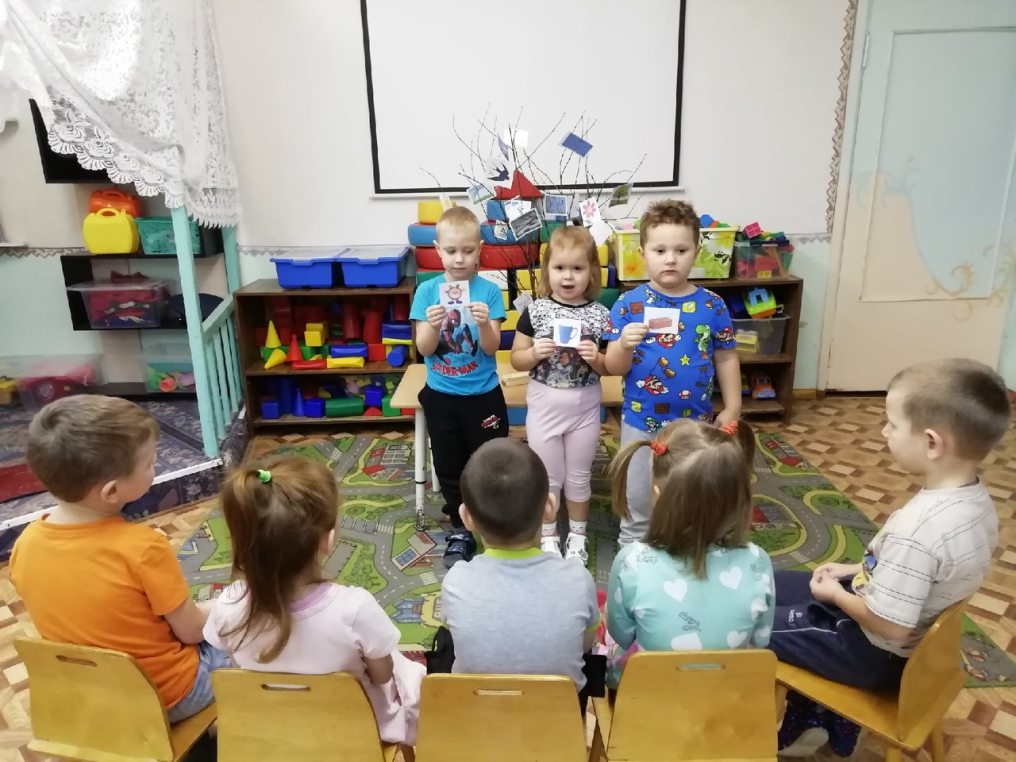 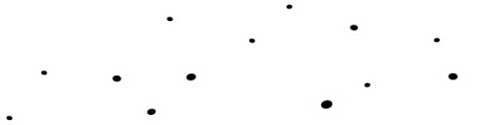 Группы, договорившись между собой и придя к общему мнению, выбирают объект, на который помещают свою карточку.  Далее пары меняются местами и с помощью сигнальных карточек проверяют друг у друга выполненное задание. Если задание выполнено правильно, поднимают синюю карточку, если допущена ошибка – красную.
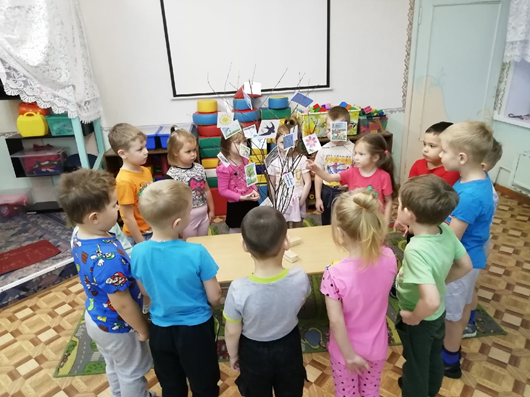 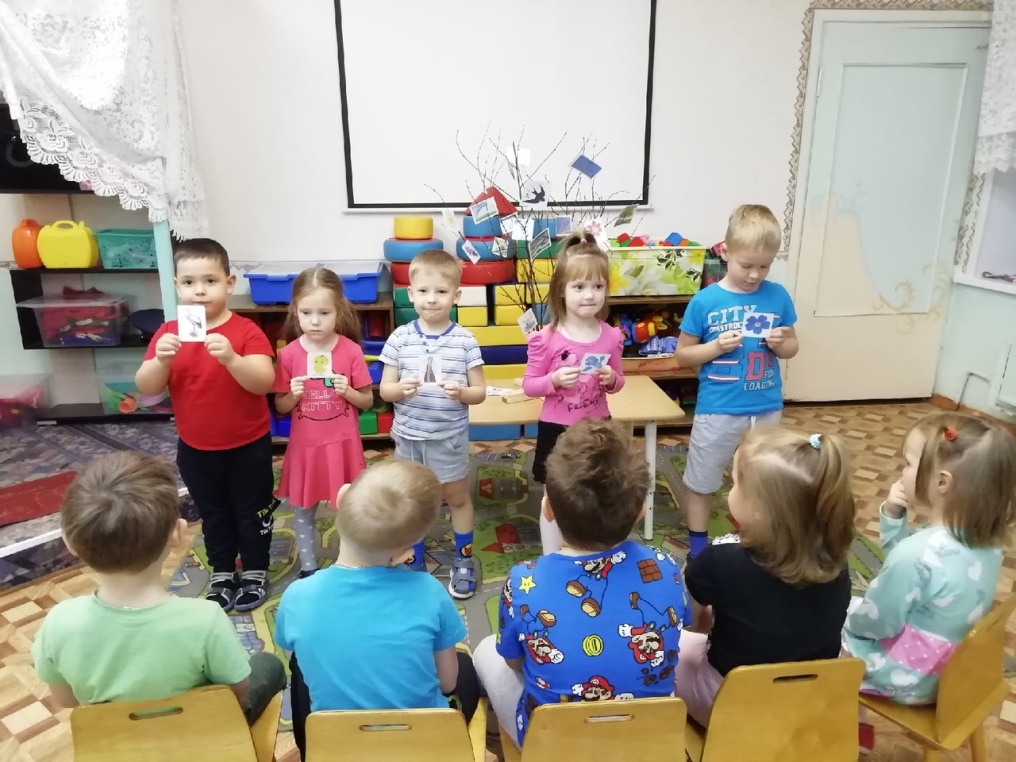 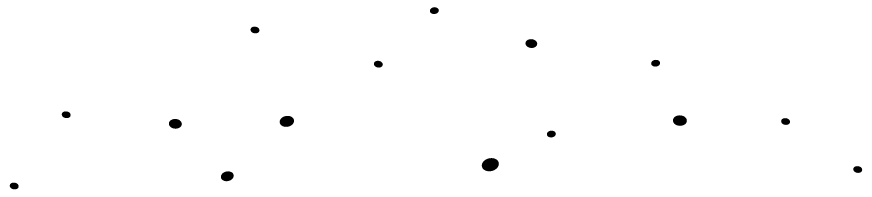 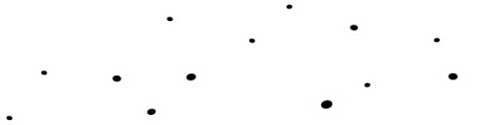 Для закрепления правильного произношения звуков ц, ч и определения данных звуков в слове повесили на «Дерево знаний» картинки, в названии которых присутствуют или отсутствуют эти звуки. Далее предложили детям  отыскать слова, в которых есть звуки ц, ч. Ребята договорились, с кем будут работать в группе. Каждая группа выбирает картинку, в словах, которых есть заданный звук. Обсуждают выбор картинок. Договариваются, кто из будет отвечать.
Для закрепления видов транспорта подобрали картинки с наземными, воздушными и водными видами транспорта, которые были развешаны на дерево. Дети, разбившись на три группы, определяли, к какому виду транспорта относится каждая из картинок, и развешивали на дерево к определенному символу: коричневый - наземный вид транспорта, синий – водный, а белый - воздушный. Четвертая группа проверяла выполненное задание и оценивала с помощью сигнальных карточек результат.
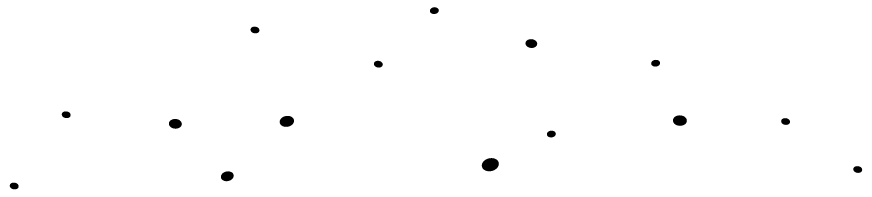 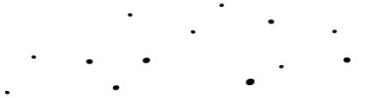 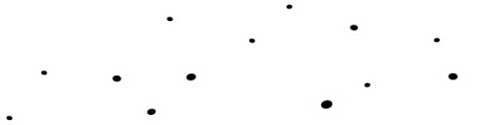 Таким образом, интерактивная педагогическая технология «Дерево знаний» даёт возможность воспитанникам быть полноправными участниками образовательного процесса, получать не только готовые знания, но и стремится к самостоятельному поиску, исследованию. Дети учатся договариваться, объединяться в малые группы, выполнять задания, анализировать и давать оценку. 
Основываясь на личном опыте, отметим, что применение данной технологии в образовательном процессе в сочетании с традиционными методиками повышает эффективность воспитания и обучения дошкольников.
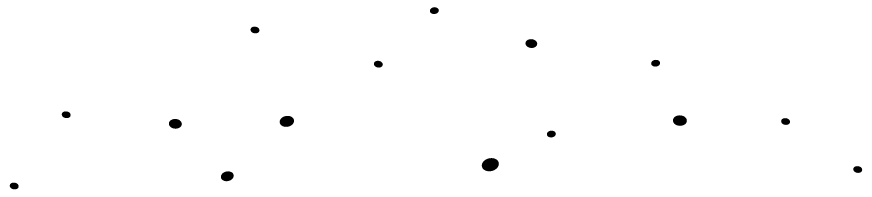 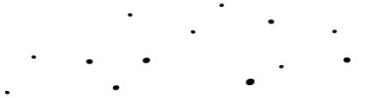 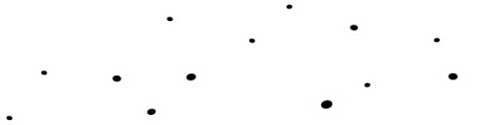 Спасибо за внимание!
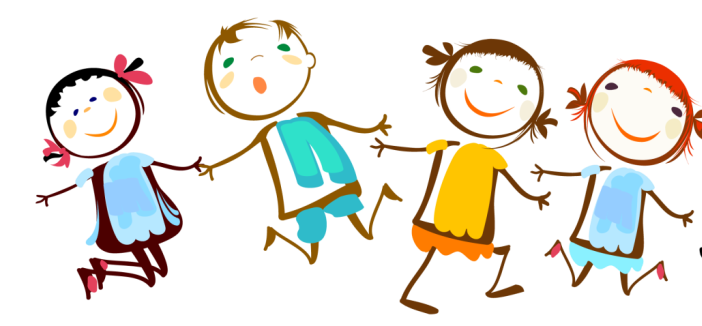 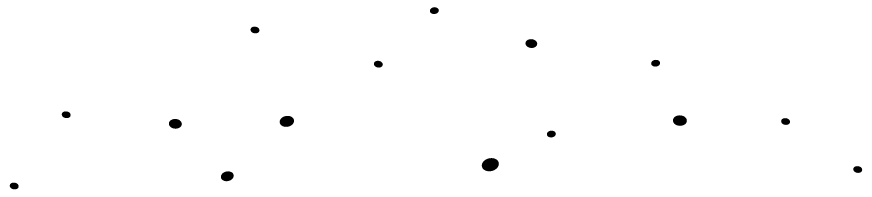 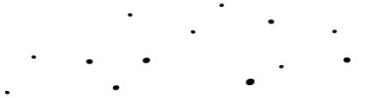 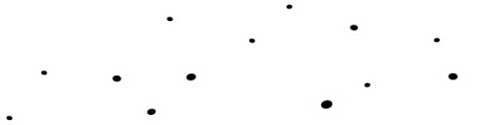